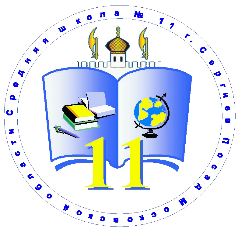 «Школа Минпросвещения России»: 
новые возможности для повышения качества образования
МБОУ «Средняя общеобразовательная школа №11»
г. Сергиев Посад
Московской области
Состав актива школьной команды:
Руководитель – Варенова В.Н.
Зам. директора по УВР – Кутукова Н.С.
Зам. директора по УВР – Фадеева О.В.
Зам. директора по УВР – Никерова Л.Ю.
Руководитель подразделения – Стручкова И.Н.
Учителя: Каширова Е.Н.
                Бураченок А.В.
                Папулова А.С.
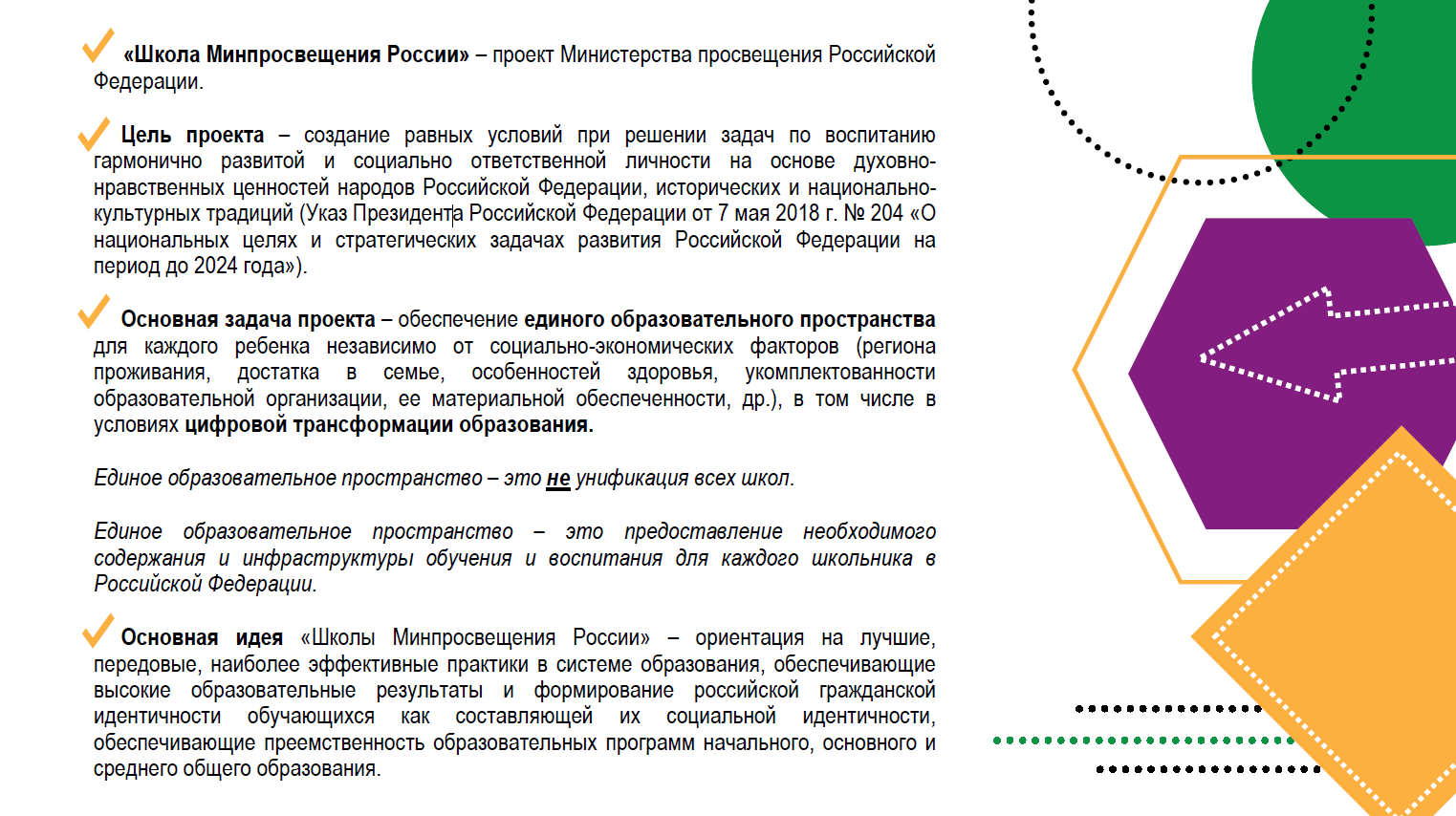 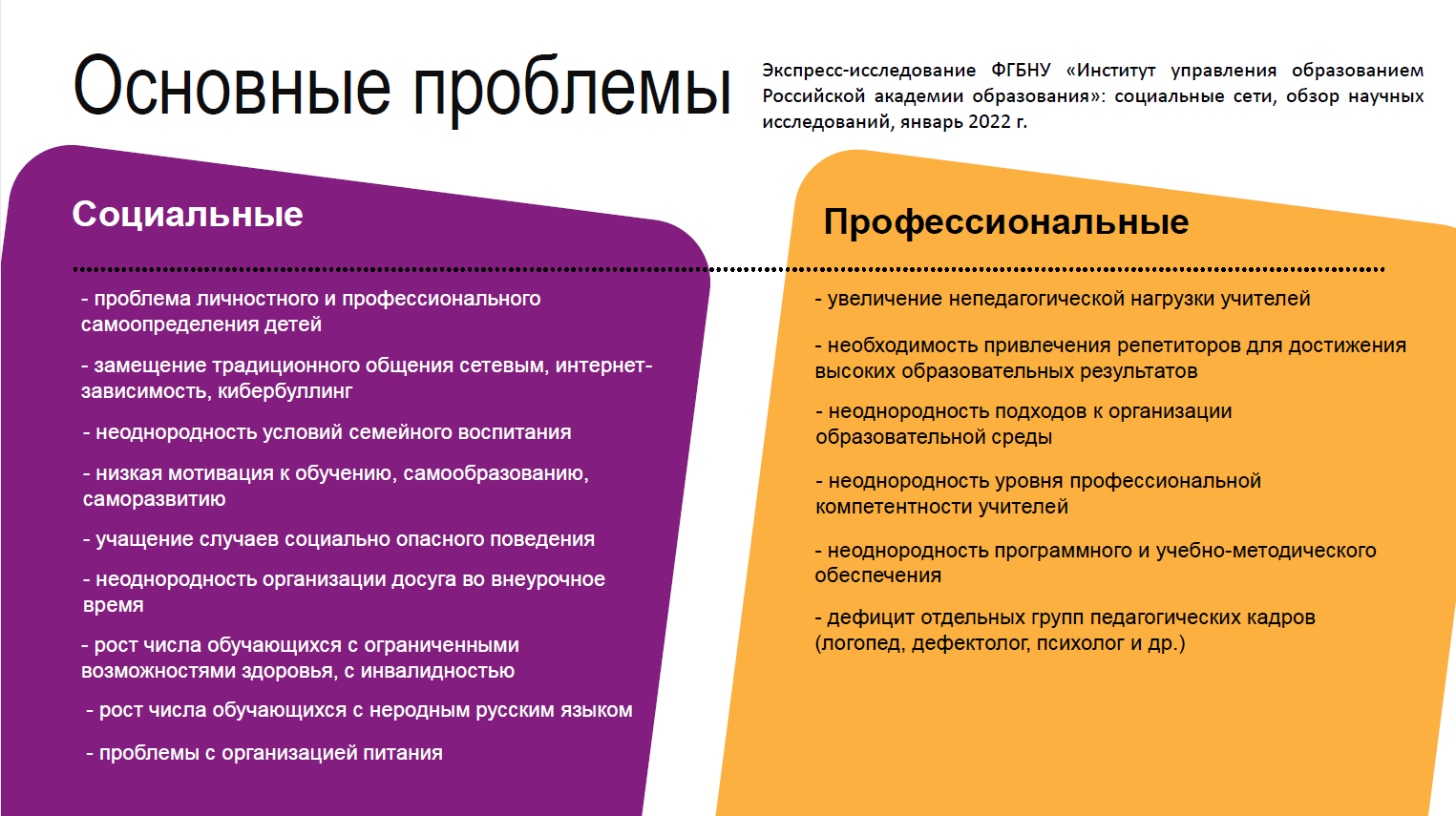 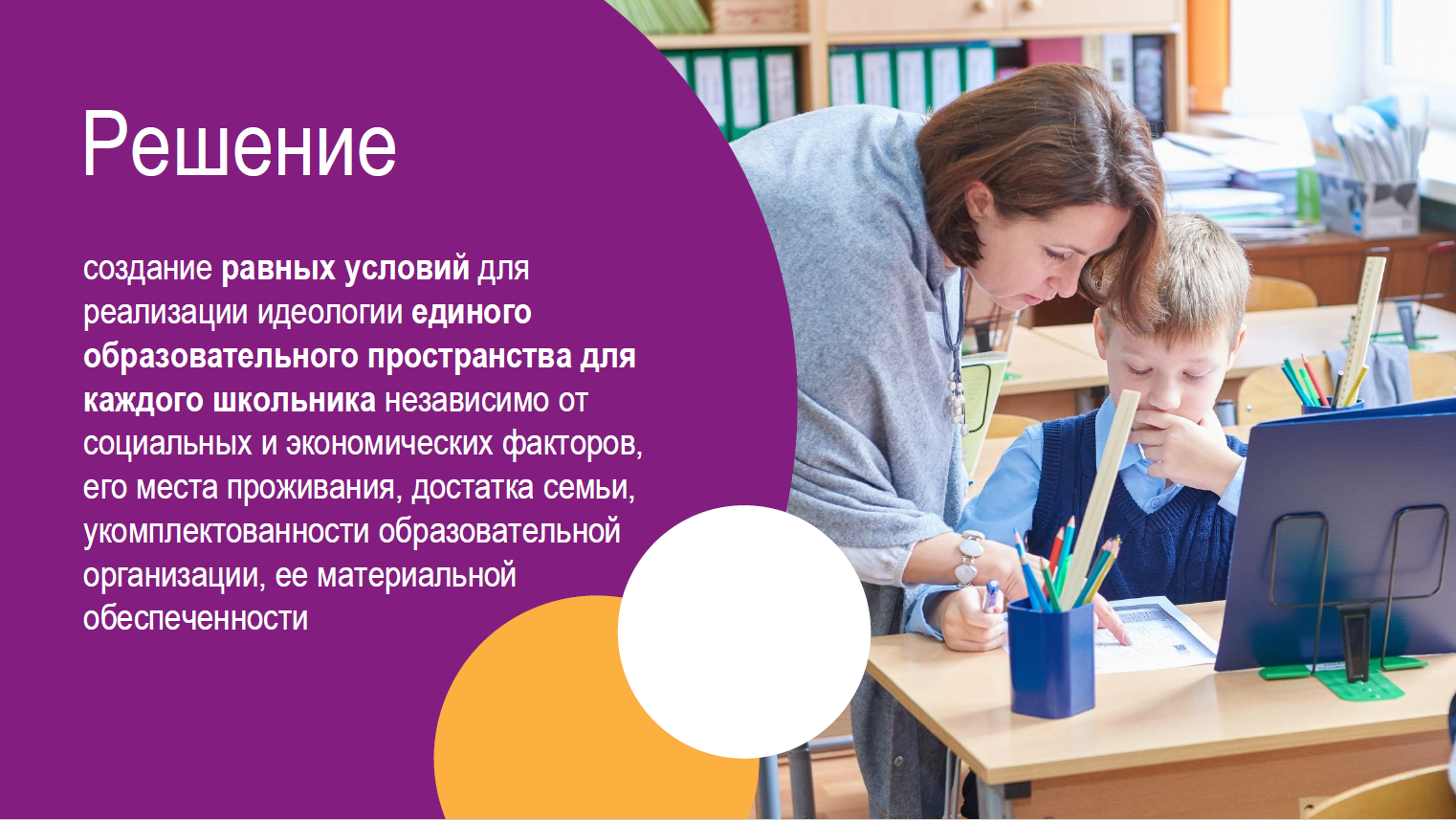 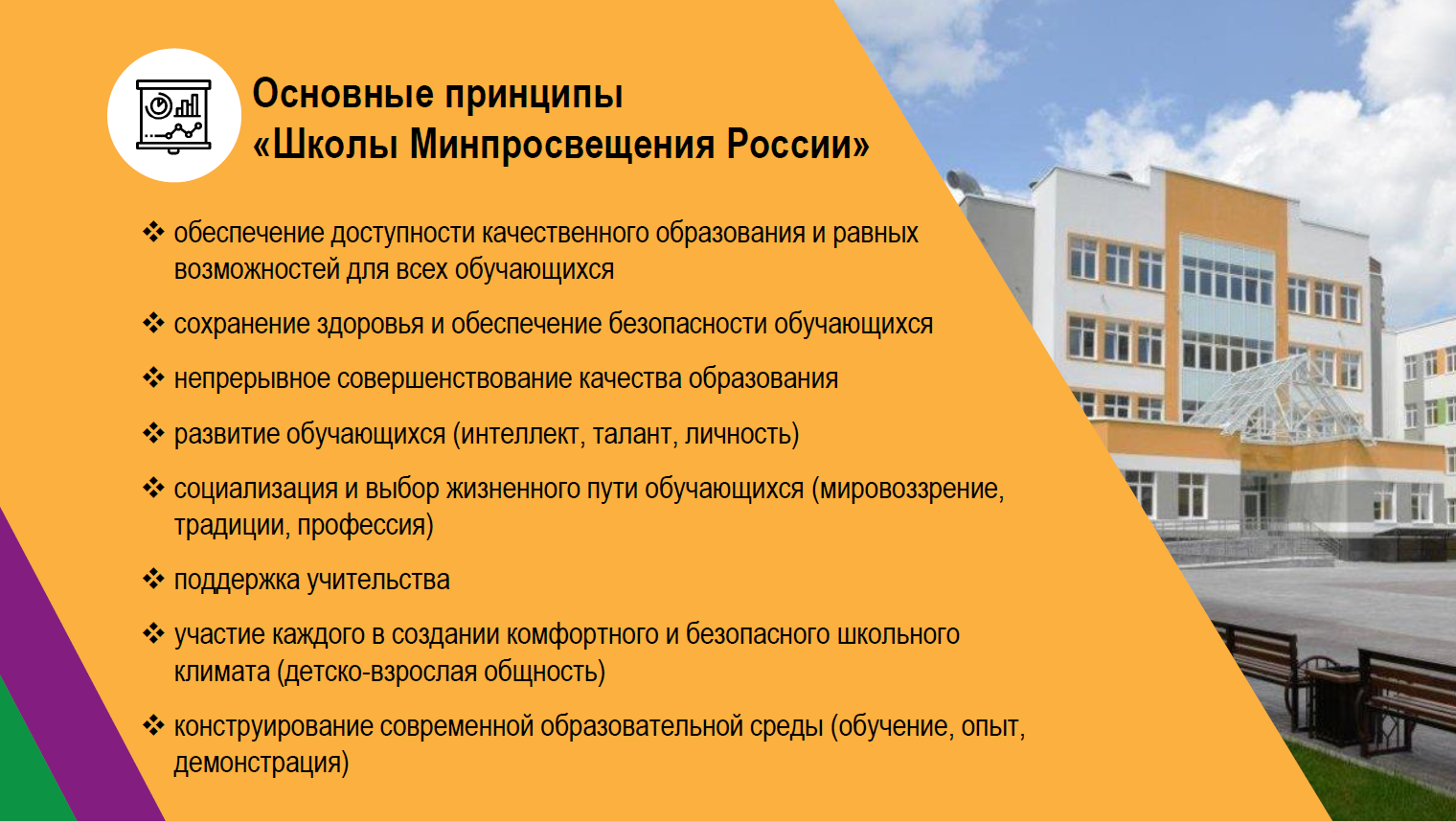 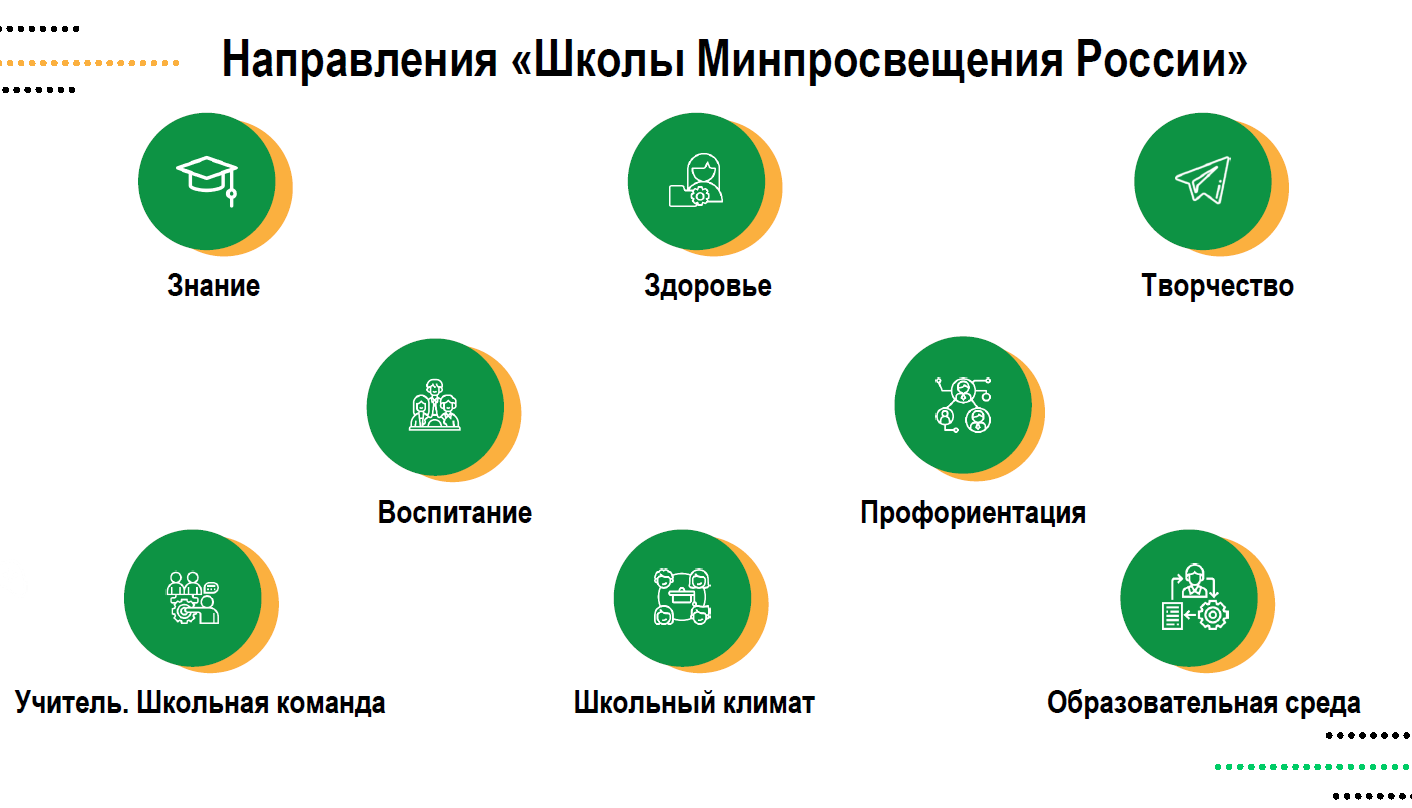 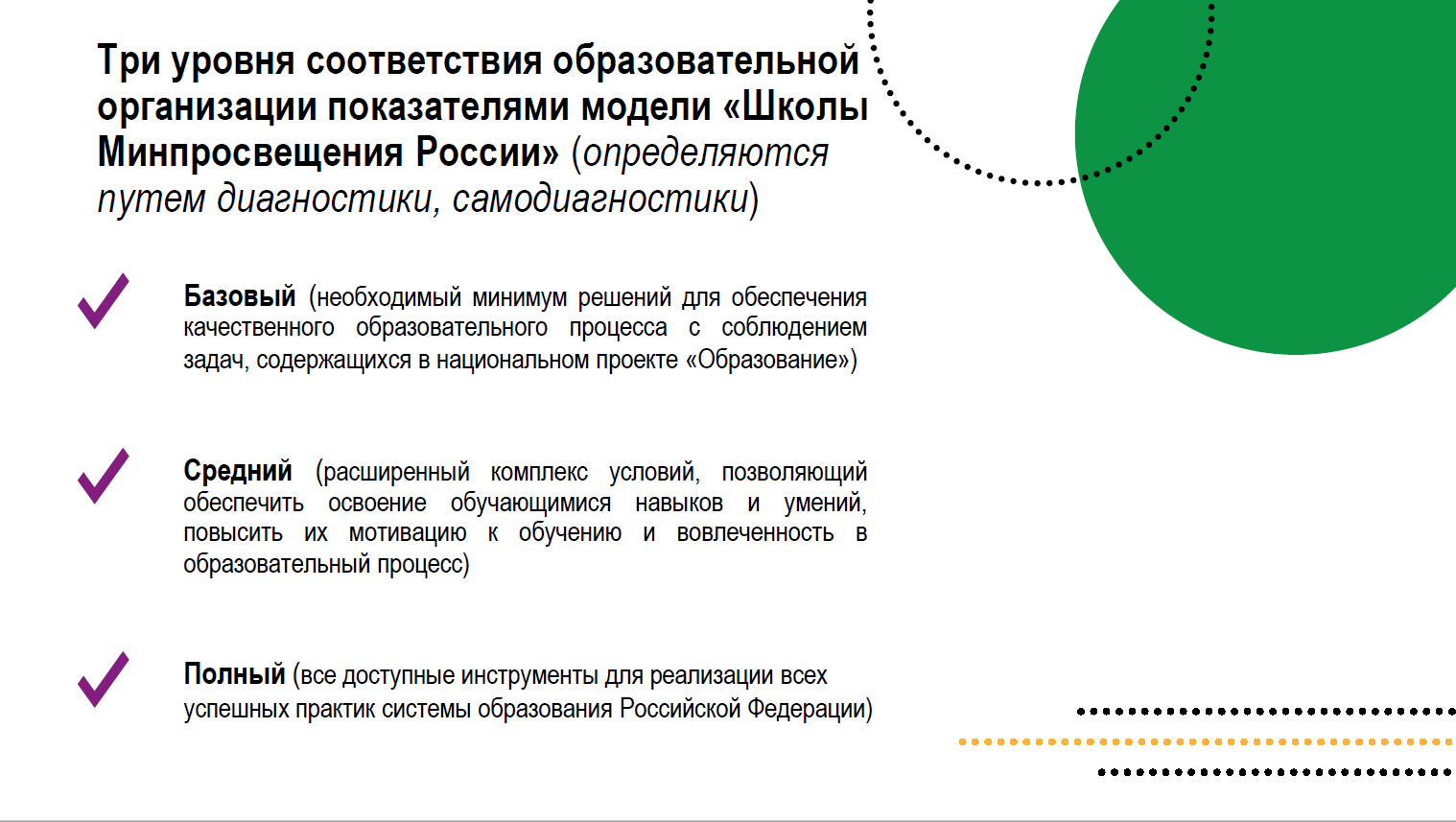 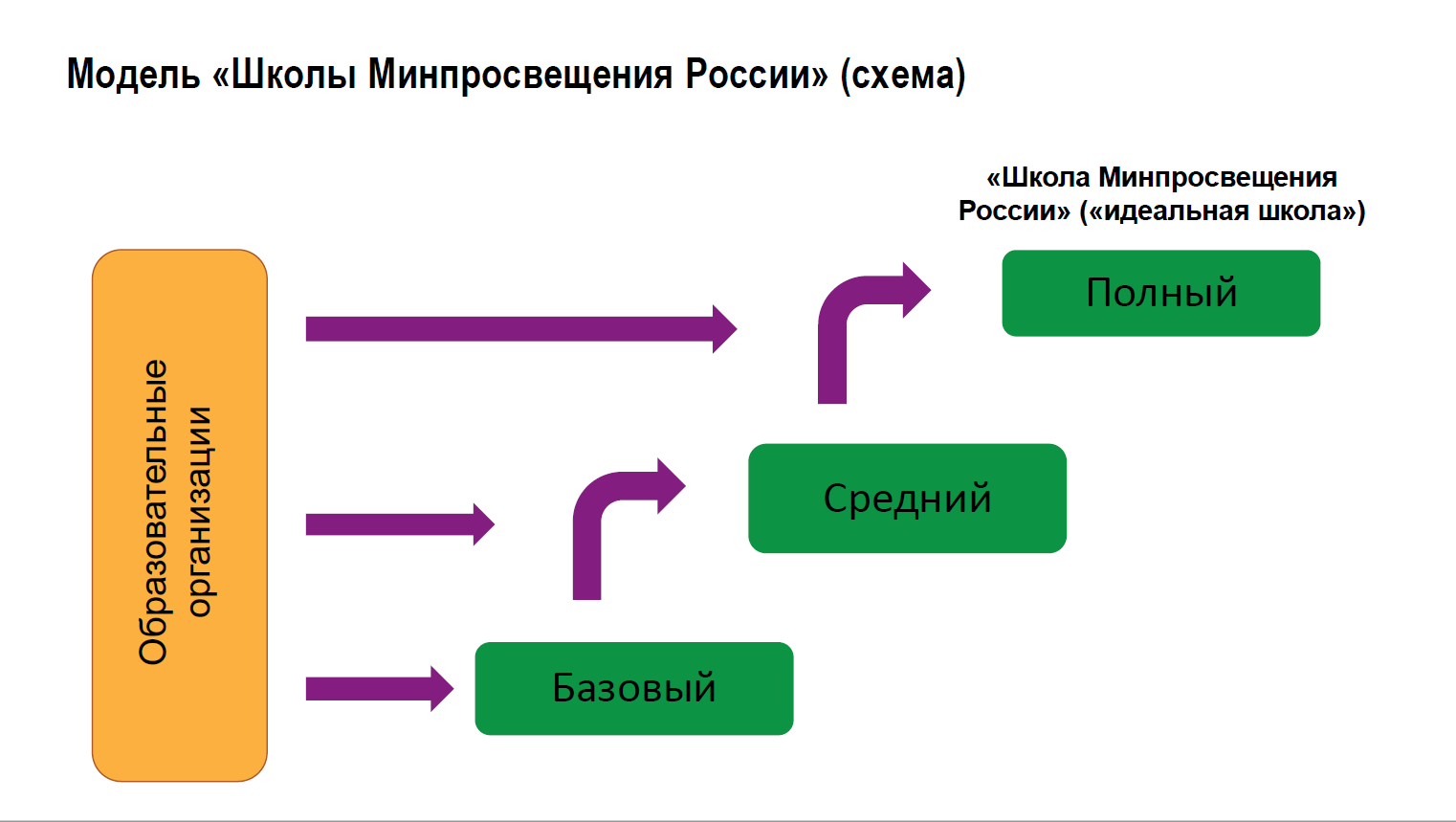 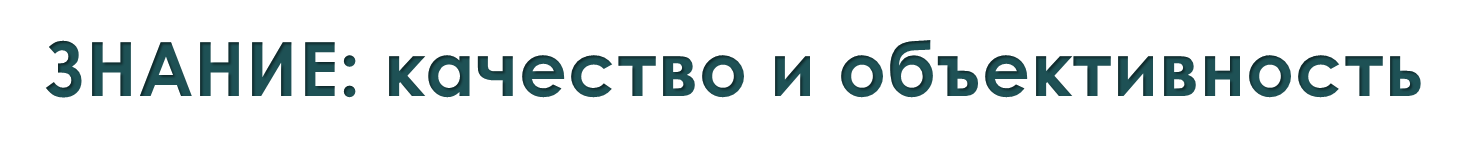 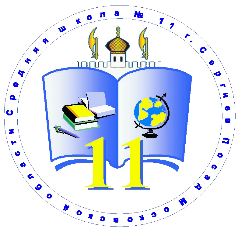 Обеспечение доступности, качества образования и равных возможностей для всех обучающихся.
Профиль - 2022г. - базовый
Профиль – 2024г. - средний.
Рабочие программы по учебным предметам, 1-11 класс.
Рабочие программы по учебным предметам (углубленный уровень) -  английский язык, математика, обществознание, история.
Единое КТП
Рабочие программы по внеурочной деятельности (ведётся не менее 5ч – в основной и старшей школе, 10ч – в начальной школе).
Типовое положение по ВСОКО.
Методические рекомендации по материально-техническому обеспечению  реализации ФГОС (наличие предметных классов, лабораторного оборудования, мобильных классов) - 5 мобильных классов.
Методические рекомендации по реализации сетевой формы обучения.
Обеспечить лабораторным оборудованием все предметные классы Ответственный – директор МБОУ «СОШ №11» - Варенова В.Н.
Разработать единые требования по контрольным работам.
Ответственные: 
зам. директора по УВР - Кутукова Н.С., 
зам. директора по УВР - Фадеева О.В.
ИНКЛЮЗИВНОЕ ОБРАЗОВАТЕЛЬНОЕ
                                                         ПРОСТРАНСТВО
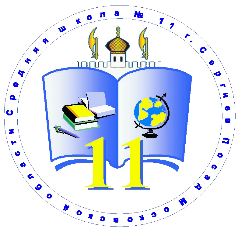 Обеспечение доступности, качества образования и равных возможностей для всех обучающихся.
Профиль - 2022г. - базовый
Профиль – 2023г. - средний.
Наличие программы, плана мероприятий по развитию инклюзивного образования 
Наличие локальных нормативных актов по организации получения образования обучающимися с ОВЗ, с инвалидностью
Наличие паспорта доступности образовательной организации в соответствии с приказом Минобрнауки России от 9 ноября 2015 г. №1309 ( с учетом категории обучающихся с ОВЗ)
Обеспечение информационной открытости содержания инклюзивного образования
Наличие технологий/средств электронного обучения и дистанционных образовательных технологий, учитывающее особые образовательные потребности 
Обеспечение повышением квалификации, переподготовкой, дополнительным профессиональным образованием педагогического коллектива – 37%
Участие специалистов образовательной организации в семинарах, тренингах и др. Профессиональное развитие педагогов.
Использование специальных образовательных программ и методов обучения и воспитания
Предоставление услуг специалистов, оказывающих обучающимся необходимую психолого-педагогическую, коррекционную, техническую помощь – сетевая форма
Наличие адаптированных основных  общеобразовательных программ
Реализация индивидуальных образовательных маршрутов
Обеспеченность учебниками, учебными пособиями, дидактическими материалами: учебники+тетради
Наличие специальных технических средств обучения 
Обеспечение повышением квалификации, переподготовкой, дополнительным профессиональным образованием педагогического коллектива – более 80%
Ответственные: 
зам. директора по УВР - Кутукова Н.С., 
зам. директора по УВР - Фадеева О.В.
ВОСПИТАНИЕ
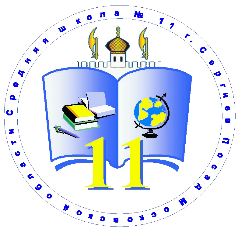 Развитие высоконравственной личности, разделяющей российские традиционные духовные ценности, обладающей актуальными знаниями и умениями, способной реализовать свой потенциал, готовой к мирному созиданию и защите Родины
Профиль - 2022г. - средний
Профиль – 2024г. - полный
Рабочая  программа воспитания.
Календарный план воспитательной работы.
Программа работы с родителями.
Комплект государственной символики (флаг, герб).
Общая концепция организации внутришкольного пространства (в соответствии с брендбуком).
Бренд (эмблема школы)
Гимн школы (автор – учитель географии Беляков Д.В.).
Уголки с государственной символикой в классных кабинетах.
Медиацентр. Школьная газета «Проба пера», студия «Режиссёрская студия».
Первичное отделение РДШ.
Представительство общественного объединения «Юнармия».
Совет старшеклассников.
Управляющий совет.
Совет родителей.
Повышение квалификации педагогических работников в сфере воспитания.
Летние тематические смены в школьном лагере.
Организовать участие обучающихся в проекте «Орлята России»
Создать Штаб воспитательной работы 
Создать уголок «Большая перемена»
Ответственные:
директор МБОУ «СОШ №11» - Варенова В.Н., 
зам.директора по ВР - Никерова Л.Ю.
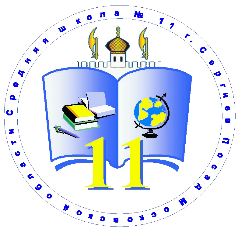 ТВОРЧЕСТВО
Развитие талантов каждого. Олимпиады, конкурсы, фестивали.
Профиль - 2022г. - средний
Профиль – 2024г. - полный
Реализация дополнительных общеобразовательных программ – 10 программ.
Участие в конкурсах, фестивалях, олимпиадах, конференциях – победы во всероссийских творческих конкурсах, фестивалях. 
Наличие объединений – школьная газета "Проба пера", театральная студия «Балагуры»(3 группы), детский хор «Чудесенки», хореографические коллективы «Сударушка» и «Интро», студия «Режиссёрская студия», школьный туристический клуб.
Сетевое взаимодействие – Центральная детская библиотека, библиотека им. Розанова библиотека им. Розанова, музей «Конный двор», ДК им. Гагарина, ДК с. Самотовино, технопарк «Кванториум».
Летний лагерь дневного пребывания.
Работа с мобильными учебными комплексами – библиотечные комплексы Центральной детской библиотеки, библиотек им. Розанова и им. Горловского.
Школа полного дня: внеурочная деятельность и дополнительное образование
Организовать сетевое взаимодействие с «Точкой роста» на базе ближайших школ
Ответственные:
директор МБОУ «СОШ №11» -  Варенова В.Н., зам.директора по ВР -  Никерова Л.Ю., 
учитель - Папулова А.С.
ПРОФОРИЕНТАЦИЯ
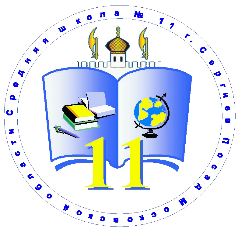 Социализация и выбор жизненного пути обучающихся
Профиль - 2022г. - средний
Профиль – 2024г. - полный
Календарный план профориентационной работы.
Включение в полномочия заместителя директора ведения комплексной работы по профориентационной деятельности в ОУ.
Программа работы с родителями. 
Использование профориентационных сервисов и программ, аккредитованных на федеральном уровне, сонаправленных с комплексом мероприятий проекта «Билет в будущее».
Соглашение с партнерами-предприятиями, организациями, представляющими площадку для организации профориентации- ЗАО Трубный завод, ЗОМЗ, ЗЭМЗ, СПК Социально-экономический техникум, Киновидеоколледж, медицинское училище.
Профориентационные блоки, внедренные в учебные предметы, тематические классные часы.
Внеклассная проектно-исследовательская деятельность, связанная с реальными жизненными/ производственными задачами и т.д. 
Организация профориентационного урока на платформе bvbinfo.ru в рамках проекта «Билет в будущее».
Участие школьников в ежегодной многоуровневой онлайн-диагностике на платформе bvbinfo.ru в рамках проекта «Билет в будущее» 6-11 классы 
Организация профессиональных проб (регистрация на платформе bvbinfo.ru) в рамках проекта «Билет в будущее», в том числе на базе предприятий партнеров, колледжей.
Организация профобучения девятиклассников на базе колледжей.
Участие школьников в мультимедийной выставке-практикуме "Лаборатория будущего" (на базе исторических парков "Россия -моя история") в рамках проекта «Билет в будущее».
Участие в фестивале профессий в рамках проекта «Билет в будущее».
Участие в профориентационной смене.
Участие в конкурсах профессионального мастерства профессионально-практической направленности WORLDSKILLS.
Организовать участие обучающихся в профильных техноотрядах
Внедрение системы профильных  элективных курсов
Обучить педагогов по программе педагогов-навигаторов
Ответственный: 
зам. директора по ВР - Никерова Л.Ю.
ЗДОРОВЬЕ
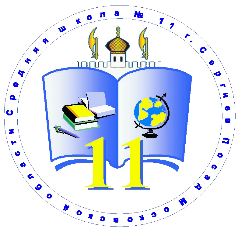 Сохранение здоровья и обеспечение безопасности обучающихся
Профиль – 2024г. - полный
Профиль - 2022г. - средний
Единые подходы к организации и контролю горячего питания
Просветительская деятельность по ЗОЖ, профилактика табакокурения, наркомании – не менее 5 мероприятий в год, в том числе в рамках сетевого взаимодействия с органами здравоохранения и медицины: родительские собрания, лекции, обучающие семинары, творческие конкурсы.
Школьные спортивные клубы ВФСК «ГТО»:футбол, флорбол, настольный теннис, фехтование, баскетбол, тегрегби волейбол. 
Доступность спортивной инфраструктуры – 2 спортивных зала, стадион, баскетбольная площадка.
Массовые физкультурно-спортивные мероприятия: Дни Здоровья, Весёлые старты, Зарница, Президентские игры, Президентские состязания
Программа здоровьесбережения
Доступность спортивной инфраструктуры
Развитие школьных спортивных клубов за счет увеличения видов спорта (+гандбол, бадминтон, спортивные танцы)
Участие команд школьного спортивного клуба «Лидер» на региональном и всероссийском уровнях
Обеспечить эффективность работы команды подготовки учеников для участия в ВФСК «ГТО» с целью увеличить число обучающихся, имеющих знак ГТО, подтверждённый приказом, соответствующих возрастным категориям.
Ответственные: 
Директор МБОУ «СОШ №11» - Варенова В.Н.
Руководитель ШМО учителей физической культуры – Серова С.А.
УЧИТЕЛЬ
Учителями славится Россия!
Профиль - 2022г. - средний
Профиль – 2024г. - полный
100% управленческой команды прошло повышение квалификации по программам из федерального реестра

50% педработников взаимодействует с региональными методистами, наличие педработников, повысивших квалификацию по направлению методического сопровождения

Более 50% педработников повысили квалификацию по программам из федерального реестра (в год)

В  ОО в наличии положения о наставничестве
100% управленческой команды пройдет повышение квалификации по программам из федерального реестра, управленческая команда прошла диагностику функциональной грамотности
80% педработников будут взаимодействовать с региональными методистами, наличие педработников, повысивших квалификацию по направлению методического сопровождения, аттестованных по кв. категории «педагог-методист»
Более 50% педработников повысят квалификацию по программам из федерального реестра (в год)
В  ОО в наличии положения о наставничестве, наличие педагогов, прошедших ПК по наставничеству, аттестованных по кв. категории «педагог-наставник», ОО является базой для практической подготовки педагогов-наставников
	
Ответственные: директор Варенова В.Н.,
                               зам. директора по УВР - Кутукова Н.С.,
ШКОЛЬНЫЙ КЛИМАТ
Важней всего погода в школе!
Профиль - 2022г. - полный
Наличие локальных нормативных актов по организации психолого-педагогического сопровождения участников образовательных отношений
Реализация деятельности педагога-психолога и социального педагога в соответствии с профессиональными стандартами.
Создание условий сопровождения в соответствии с Методическими рекомендациями по функционированию психологических служб в общеобразовательных организациях.
Организация сопровождения в соответствии с Концепцией развития психологической службы в системе образования Российской Федерации на период до 2025 года.
Проведение социально-психологического тестирования обучающихся в общеобразовательных организациях и профессиональных образовательных организациях, направленного на профилактику незаконного потребления обучающимися наркотических средств и психотропных веществ.
Наличие в организации социального педагога.
Наличие в организации педагога-психолога.
Наличие кабинета педагога-психолога для проведения коррекционно-развивающих занятий и проведения консультаций.
Повышение квалификации штатных педагогов-психологов, социальных педагогов.
Школа полного дня
ОБРАЗОВАТЕЛЬНАЯ СРЕДА
«Среда» семь дней в неделю!
Профиль - 2022г. - базовый
Профиль – 2024г. - средний
Использование ФГИС  «Моя школа» 
Доступ к оцифрованным учебникам
Наличие мобильных цифровых классов, 
классов, оснащенность 100% учебных классов  средствами отображения информации (СОИ) 
Ведение управления образовательной организацией в цифровом формате
Подключение к высокоскоростному интернету с фильтрацией трафика, обеспечение беспроводного доступа на территории организации
Подключение к ИКОП
Государственно-общественное управление - 
Управляющий совет, ученическое самоуправление
Возможность проведения 100% уроков и внеклассных мероприятий с помощью ВКС
Доступ к оцифрованным учебникам, доступ к дополнительной литературе, всероссийским электронным библиотекам

Интеграция системы управления с региональными информационными системами

Назначение Эксперта по цифровой трансформации в каждой школе, создание собственных сообществ
Ответственные:
директор МБОУ «СОШ №11» -  Варенова В.Н.,
зам.директора по ВР -  Никерова Л.Ю., 
учитель - Папулова А.С.
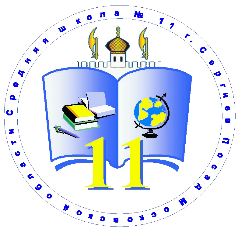 «Проект «Школа Минпросвещения России» аккумулирует лучшие практики, чтобы каждый ребенок мог получить качественное образование, где бы он ни находился, в какой бы школе ни учился. Для этого необходимо провести диагностику школ, чтобы определить, на каком уровне они находятся сегодня и как помочь им в дальнейшем развитии. У нас есть все необходимые комплексы решений». 

Сергей Кравцов